Opakování vodík   H       H2
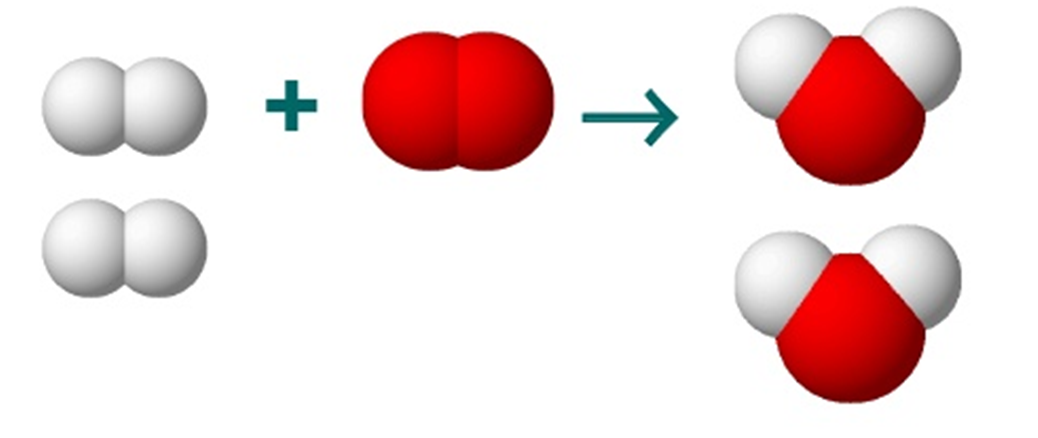 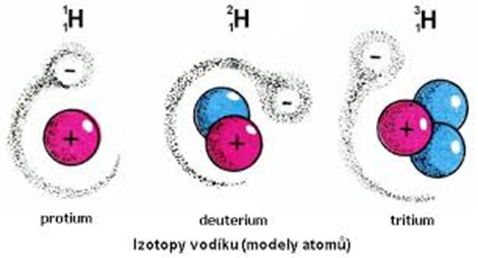 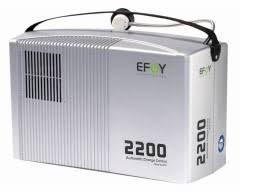 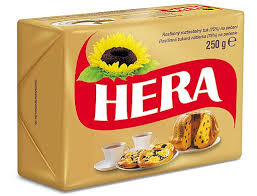 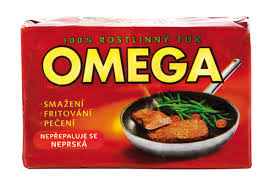 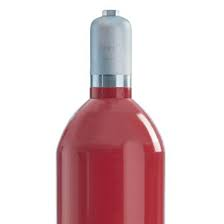 DÚ z online hodiny
1. Jak se nazývají dvouprvkové sloučeniny vodíku a jiného prvku?
2. Co je těžká voda?
3. Nachází se vodík ve vesmíru a slunci?
4. Jaká je hustota vodíku a  hustota vzduchu? Porovnejte.
5. Proč se vodík může považovat za ekologické palivo?
VÝSKYT- VE SLOUČENINÁCH - SOLICHLORIDY, BROMIDY, FLUORIDY,JODIDY
FLUOR	V NEROSTU KAZIVEC

CHLOR	V MOŘSKÉ VODY, SOLNÉ DOLY- CHLORID SODNÝ

BROM	V MOŘSKÉ VODĚ

JÓD		V MOŘSKÝCH ŘASÁCH, V MOŘSKÝCH RYBÁCH
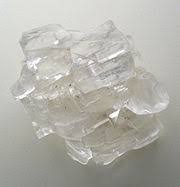 Výskyt - obrázky
KAZIVEC			chlorid sodný – sůl NaCl
	



Mořská voda				mořské řasy, ryby
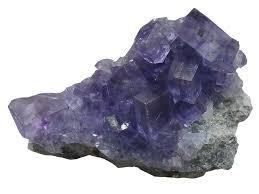 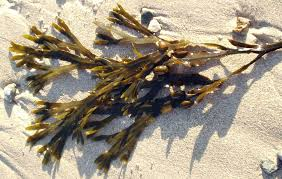 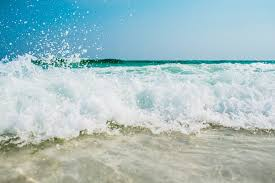 Výskyt - obrázky
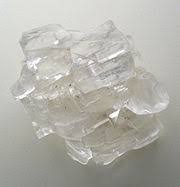 KAZIVEC----fluor		chlorid sodný – sůl NaCl-chlor
	



mořská voda----brom				mořské řasy, ryby- jod
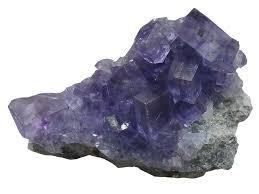 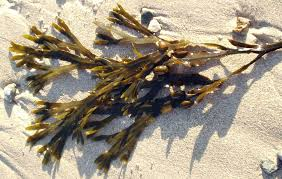 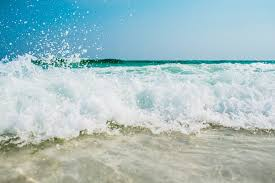 SPOLEČNÉ VLASTNOSTI
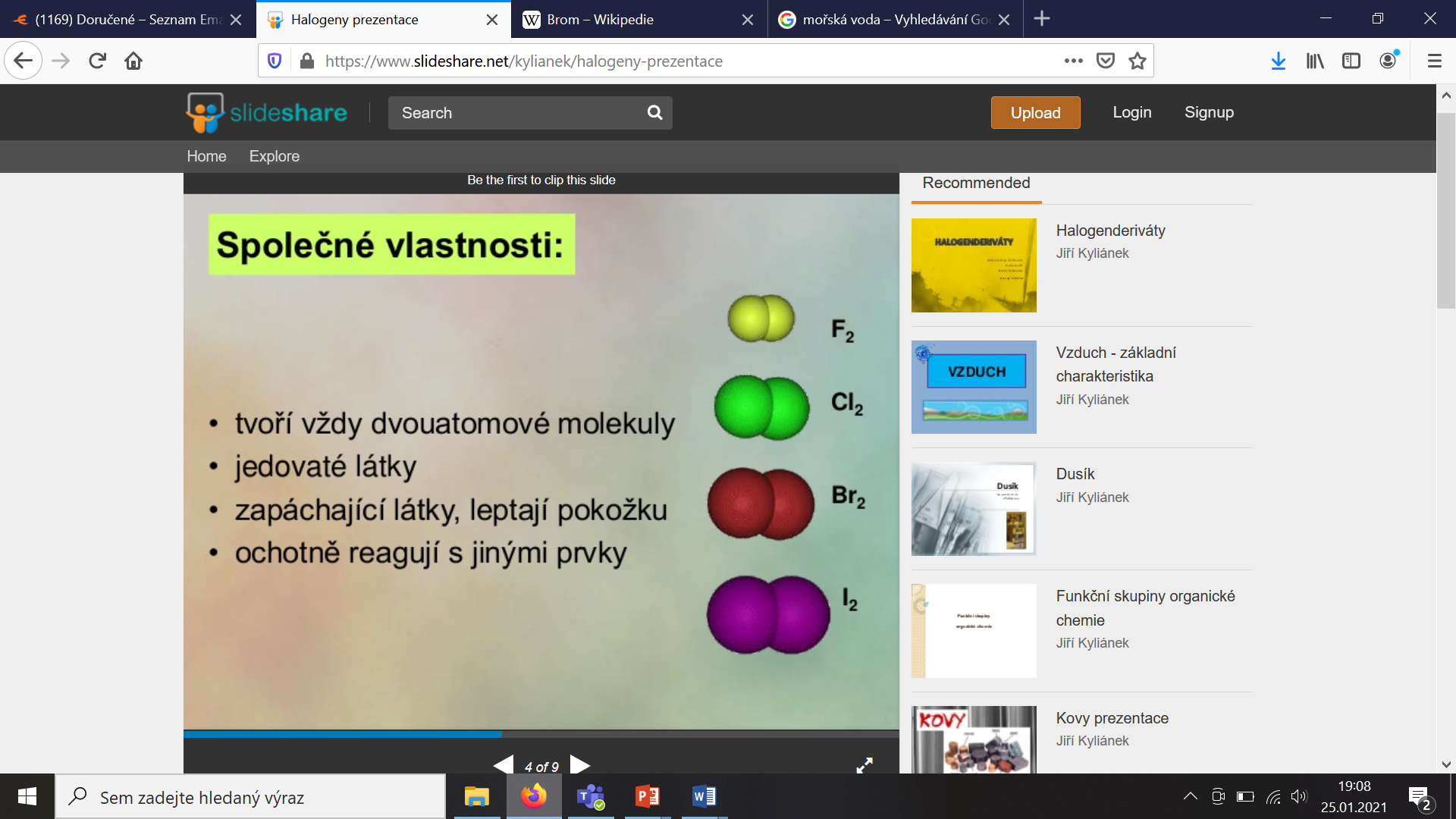 DVOUATOMOVÉ MOLEKULY

JEDOVATÉ – F, Cl, Br

ZAPÁCHAJÍCÍ, LEPTAJÍ POKOŽKU

OCHOTNĚ REAGUJÍ Z DALŠÍMI PRVKY
REAKTIVITA KLESÁ
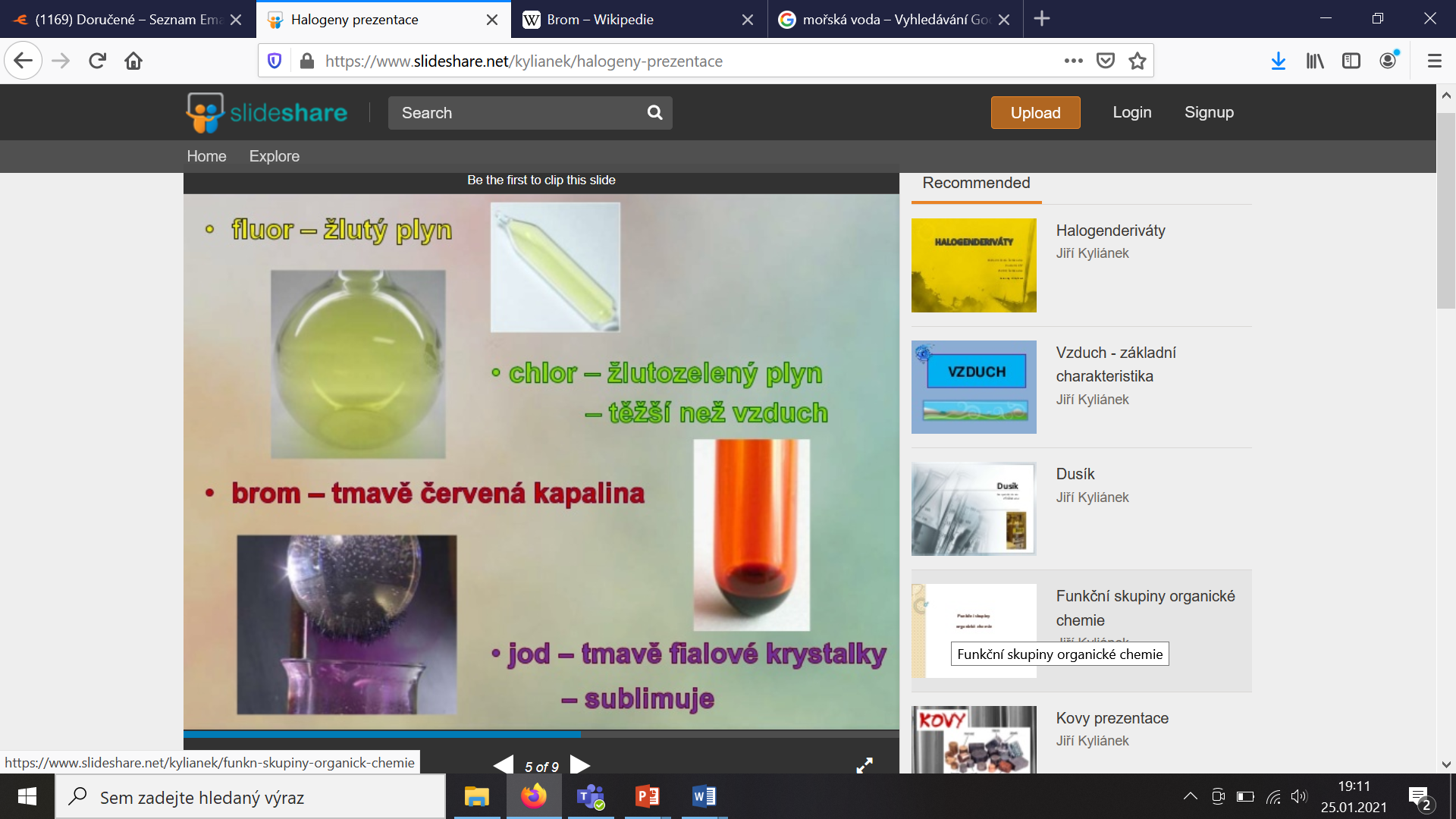 SKUPENSTVÍ
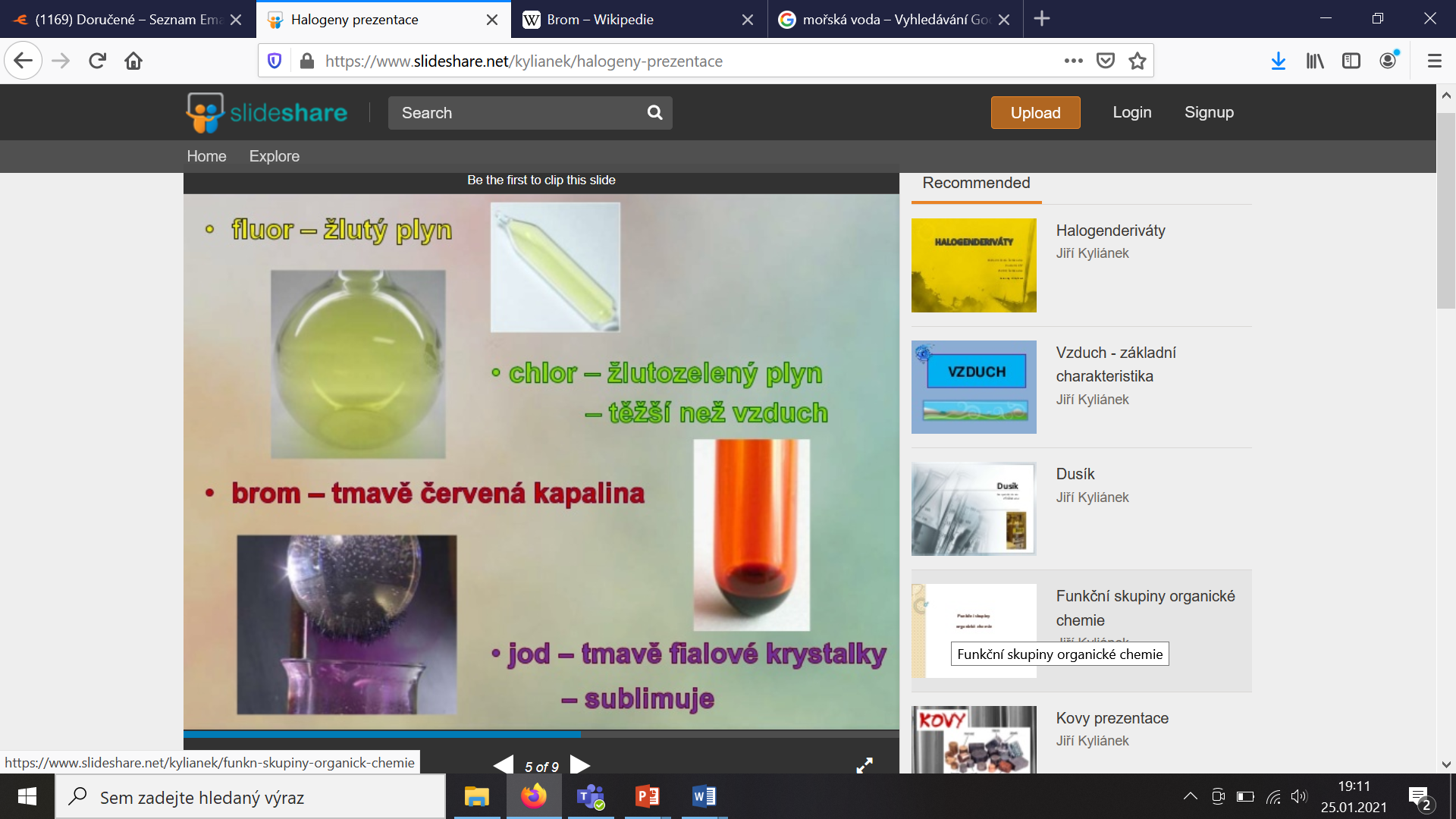 FLUOR – ŽLUTÝ PLYN

CHLOR – ŽLUTOZELENÝ PLYN

BROM – ČERVENOHNĚDÁ KAPALINA

JOD – TMAVĚ FIALOVÉ KRYSTALKY
		SUBLIMUJE
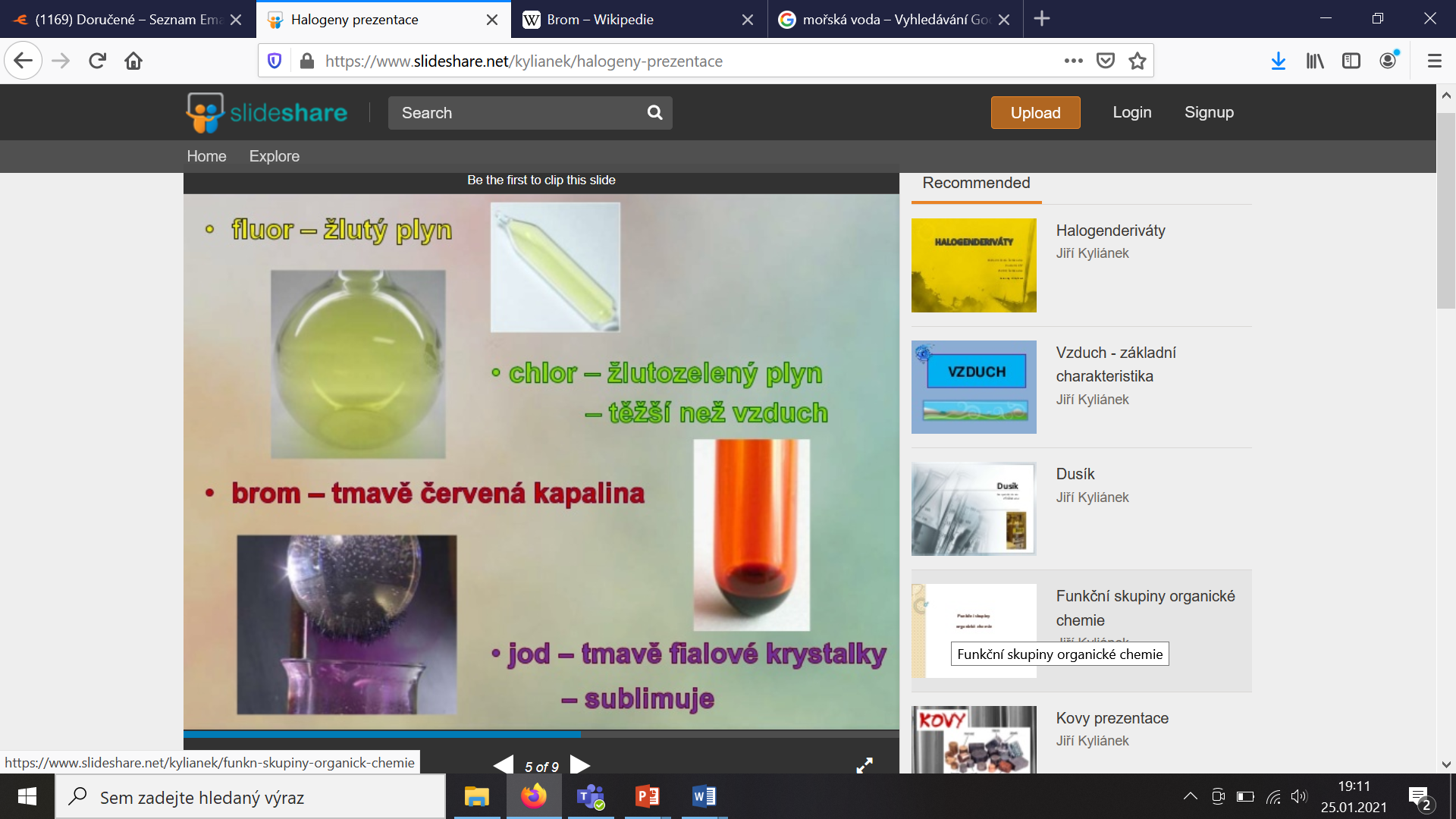 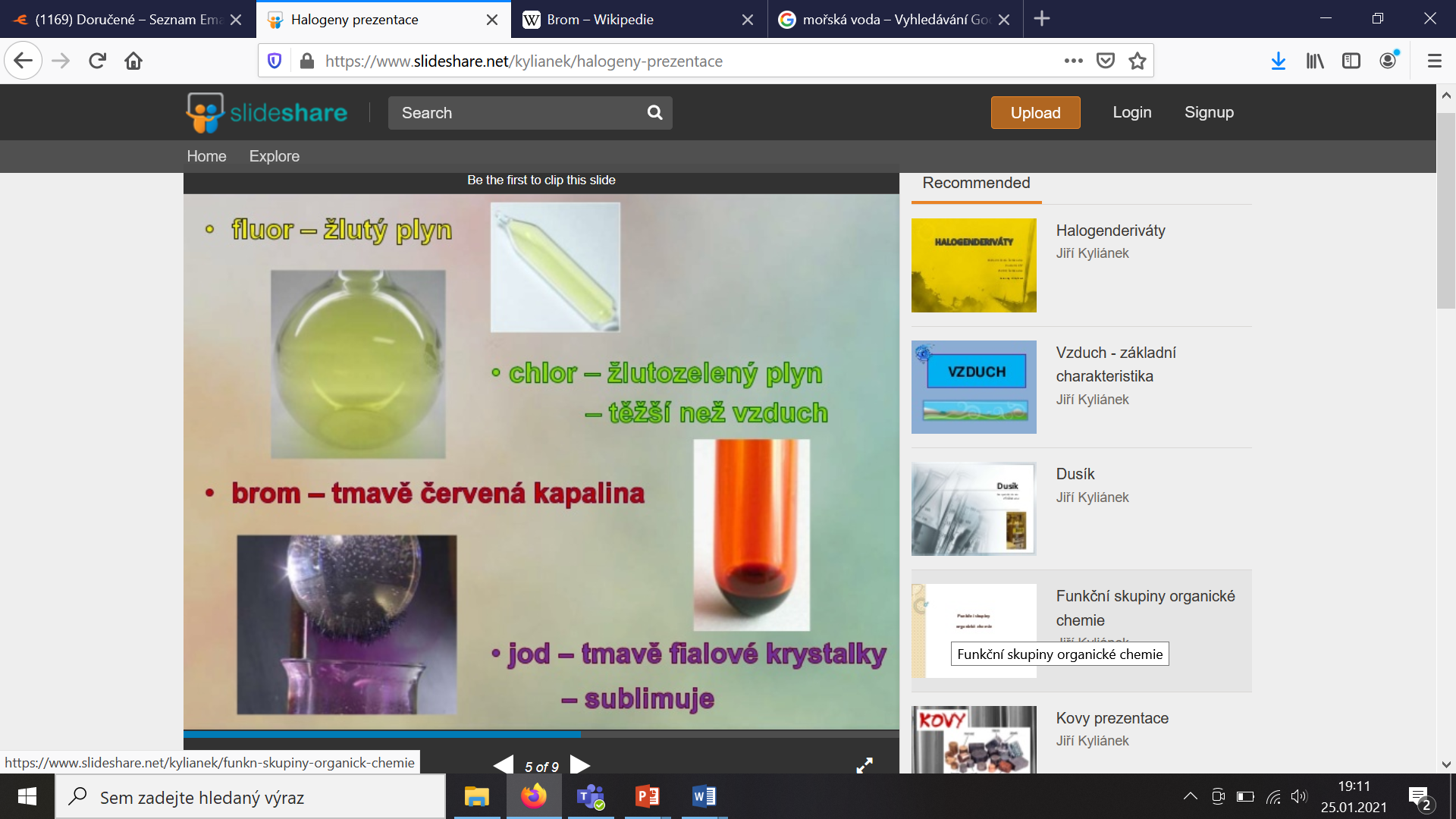 VIDEOUKÁZKY
https://www.youtube.com/watch?v=z7XXBoOzxNg
Chlor a sodík
https://www.youtube.com/watch?v=zQDFzAE6bi4   
BROM A SODÍK
https://www.youtube.com/watch?v=TRNH7hGyaoY  
Brom a hliník
https://www.youtube.com/watch?v=jX9pskbKSw0 
SUBLIMACE, jod
https://www.youtube.com/watch?v=qCHK5XalcKY
Leptání skla kyselinou fluorovodíkovou (od 9:30 min)
POUŽITÍ HALOGENŮ
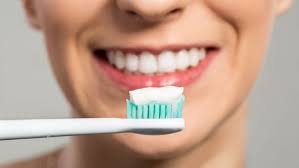 FLUOR				
SOUČÁSTÍ ZUBNÍCH PAST		     
SLOUČENINA –TEFLON
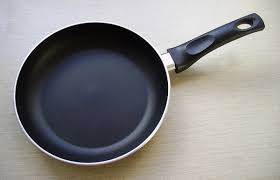 POUŽITÍ HALOGENU
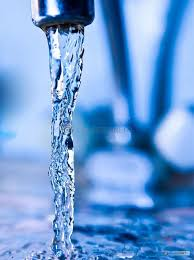 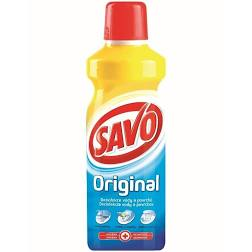 CHLOR
NIČÍ BAKTERIE
DEZINFEKCE VODY, BAZÉNŮ
ČISTÍCÍ PROSTŘEDKY – SAVO
VÝROBA PLASTU – PVC- VINYL
1. SVĚTOVÁ VÁLKA -YPERIT
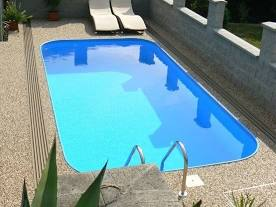 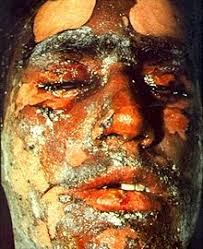 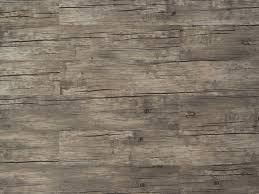 POUŽITÍ HALOGENU
BROM
SLOUČENINY PRO VÝROBU FOTOGRAFICKÉHO MATERIÁLU –ČERNOBÍLÉ FOTO
SOUČÁSTÍ LÉKU NA KAŠEL
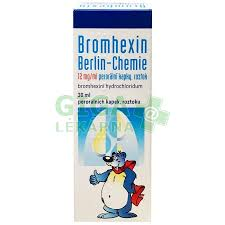 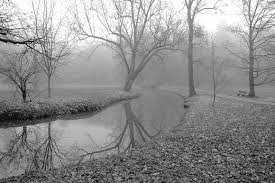 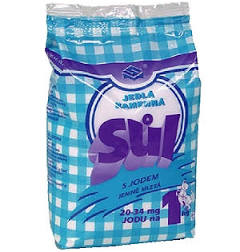 POUŽITÍ HALOGENU
JÓD
PRO DOBROU FUNKCI ŠTÍTNÉ ŽLÁZY- DUŠEVNÍ A FYZICKÝ VÝVOJ
DEZINFEKCE – JODOVÁ TINKTURY
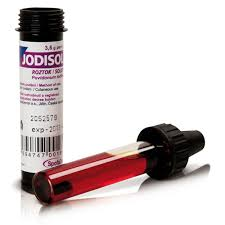 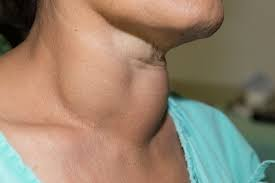 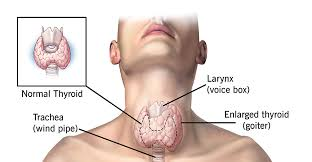 HALOGENY  (zápis)
VII. A skupina – 7 valenčních elektronů
Fluor F, chlor Cl, brom Br, jod I
Dvouatomové molekuly 	F2  Cl2  Br2  I2
plyn, plyn, kapalina, pevná látka
Jedovaté mimo jódu
Nejreaktivnější fluor, nejméně jód
Použití:
F: teflon, součástí zub. past
Cl: dezinfekce vody, savo, PVC
Br: černobílé foto, kapky-kašel
I: tinktura
DÚ – oprava textu
1. Brom je jedovatá plynná látka.
2. Při úniku chloru se ukryjeme v nejnižší patře domu a utěsníme okna.
3. Na dezinfekci pitné vody se používá fluor.
4. Chlor při zahřívání ochotně sublimuje.
5. Pro správnou funkci štítné žlázy je důležitý brom. Zdrojem jsou mořští plži.
6. Brom ničí baktérie a choroboplodné zárodky.
7. Oxidací spálených mořských řas získáme fluor.
DÚ nezasílat, kontrola na online hodině.